Figure 3. Significant fMRI signal intensity changes during arm and leg pain in the referred and nonreferred groups. ...
Cereb Cortex, Volume 17, Issue 9, September 2007, Pages 2050–2059, https://doi.org/10.1093/cercor/bhl113
The content of this slide may be subject to copyright: please see the slide notes for details.
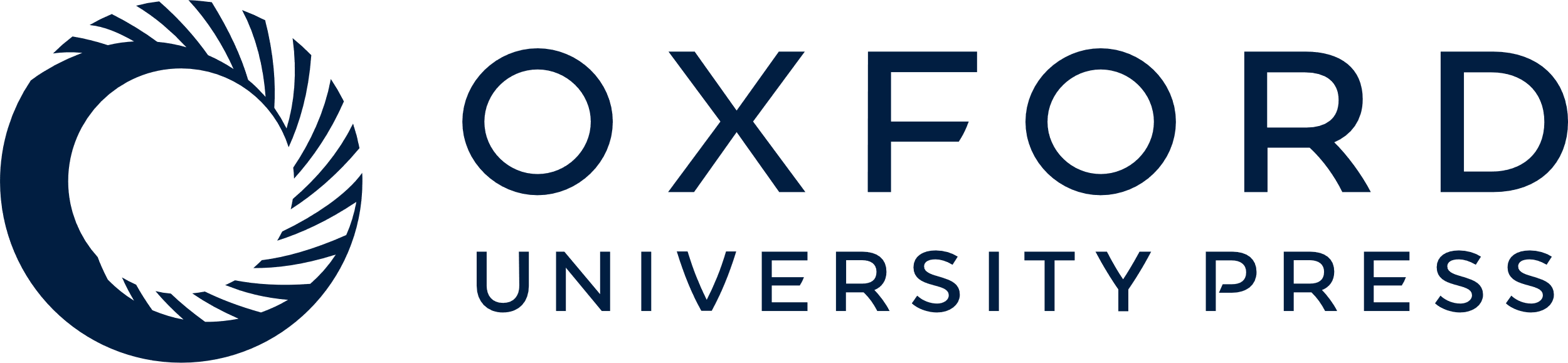 [Speaker Notes: Figure 3. Significant fMRI signal intensity changes during arm and leg pain in the referred and nonreferred groups. Significant signal intensity increases and decreases in both the referred and nonreferred groups are indicated by the red and blue shadings, respectively. Significant differences are indicated by the yellow shading. The mean percent (±SEM) change in signal intensity over time for a selection of significant clusters is also shown (light green, referred; dark green, nonreferred). The vertical dashed line indicates the onset of the hypertonic saline injection. Slice positions are indicated by MNI coordinates at the bottom left of the lower row of images. MCC, mid-cingulate cortex; pACC, perigenual anterior cingulate cortex.


Unless provided in the caption above, the following copyright applies to the content of this slide: © The Author 2006. Published by Oxford University Press. All rights reserved. For permissions, please e-mail: journals.permissions@oxfordjournals.org]